Snijbloemen
10 stuks
Periode 2
Asclepias ‘Moby Dick’
ASCLPIACEAE
Chamelaucium
MYRTACEAE
haakvormig
waxflower
Dianthus cultivars
CARYOPHYLLACEAE
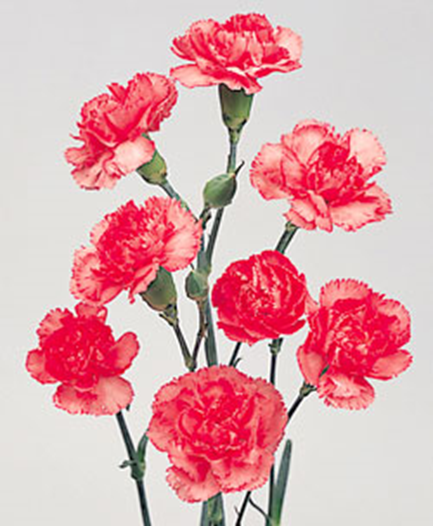 Trosanjer en Standaardanjer
met kruidachtige geur
Eucharis grandiflora
AMARYLLIDACEAE
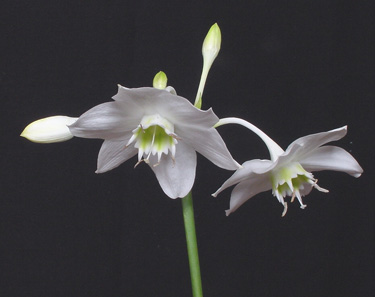 amazonelelie
grootbloemig
Euphorbia fulgens
Euphorbiacea
Hippeastrum
AMARYLLIDACEAE
slank
amaryllis
Leucadendron ‘Safari Sunset’
PROTACEAE
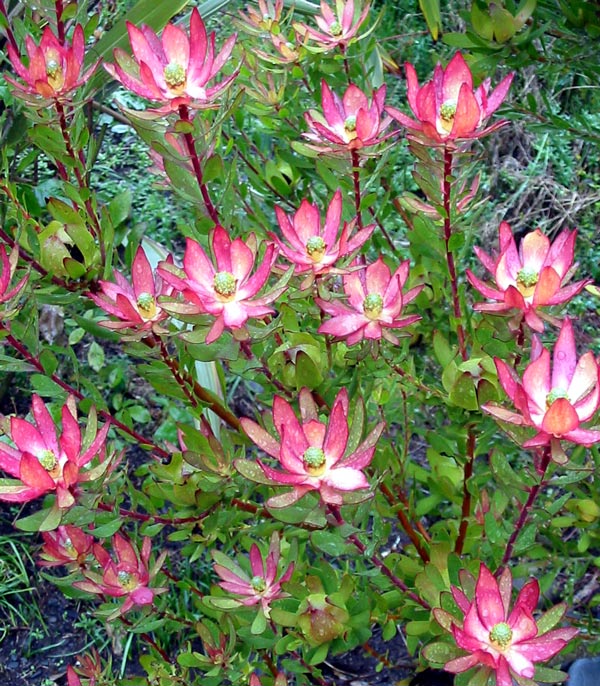 Lilium (Longiflorum Groep)
LILIACEAE
lelie
langwerpige bloemen
Sedum
Viscum album
maretak of mistletoe
langbladig